SPLAV
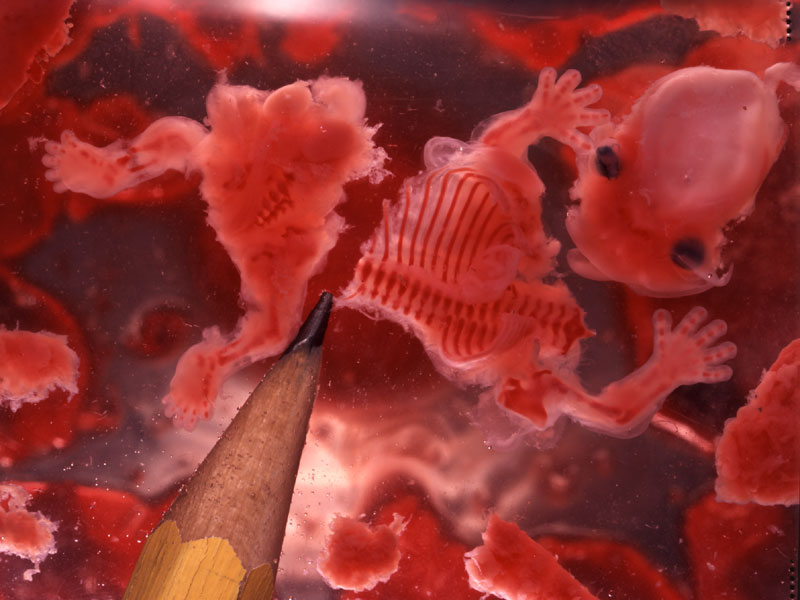 SPLAV ALI ABORTUS
Je prekinitev nosečnosti, ki se konča s smrtjo zarodka.
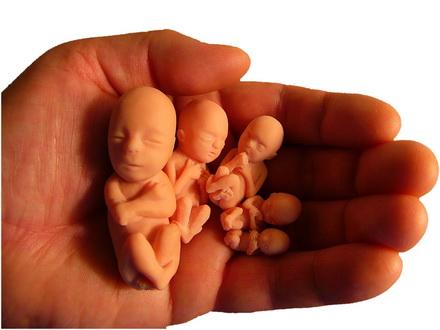 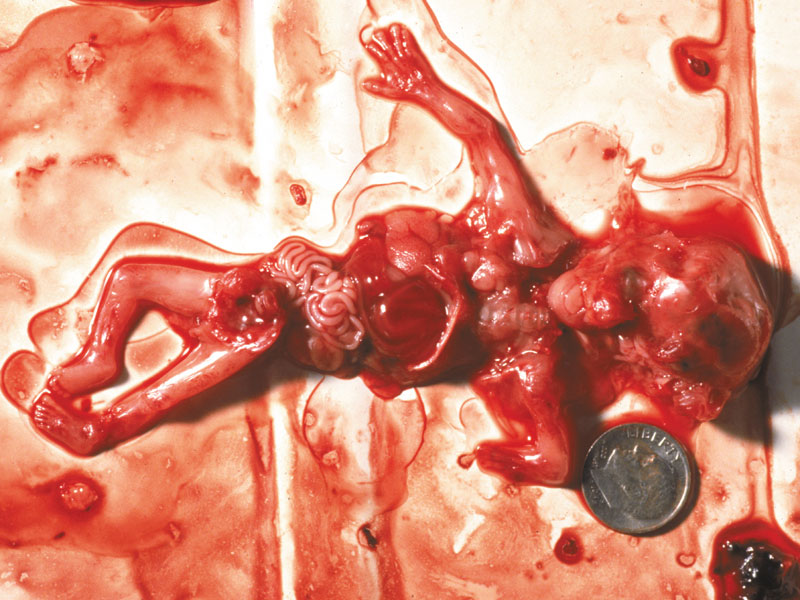 RAZLOGI ZAKAJ ŽENSKA NAREDI SPLAV
starši me bodo ubili, če zvejo da sem noseča

 ne morem skrbeti zase še manj pa za otroka 

 splav je legalen

 fant me bo pustil, če ne naredi splava

 mama pritiska na mene, naj naredim splav
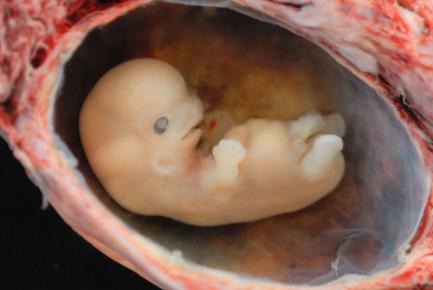 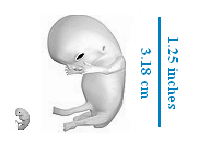 RAZLOGI ZAKAJ ŽENSKA NAREDI SPLAV
da sem zanosila, je bila napaka, rada bi jo spremenila

 ne želim si telesnih sprememb, ki jih naredi nosečnost

 sej to še ni otrok, je le skubek celic

 noseča sem, ker sem bila posiljena

  morem narediti splav, ni druge poti
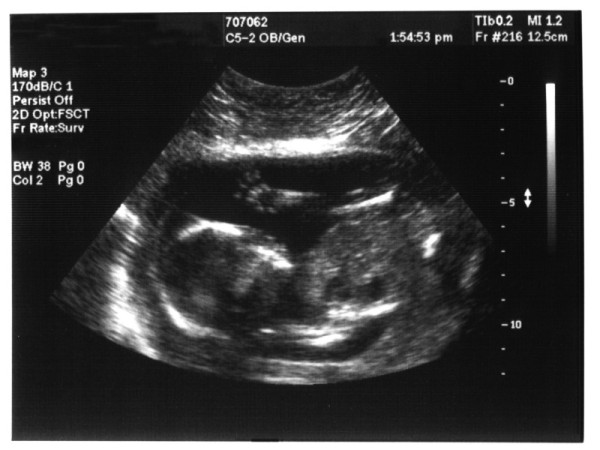 VZROKI ZA SPONTANI SPLAV
Genske  okvare lahko povzročijo razvoj neplodnega zarodka
 nepravilno oblikovana maternica ne more nositi zarodka
 posteljica se ne razvija pravilno 
lahko povzroči sladkorna bolezen
zelo nizek krvni tlak 
virusna ali bakterijska vnetja matere
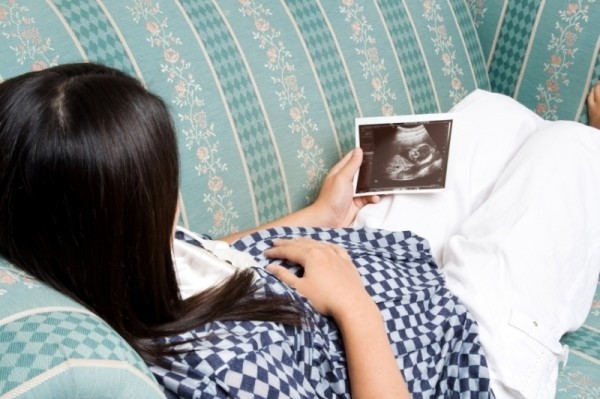 POSLEDICE SPLAVA
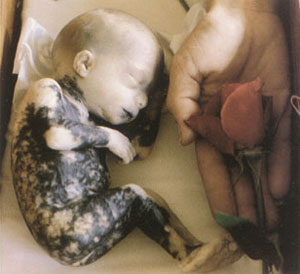 Močna krvavitve
 okužba
Sepsa-zastrupitev krvi
Anestazija
Poškodbe materničnega vratu 
Brazgotine na materničnemu tkivu 
Smrt 
Rak dojk
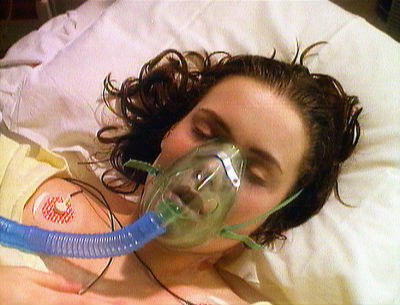 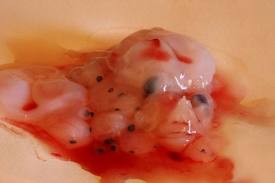 SIPTOMI PO SPLAVU
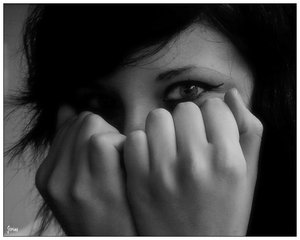 Krivda
Depresija
Žalost
Samomorilne misli
Težave v odnosu partnerja ali otrok 
Strah
Motnje prehranjevanja
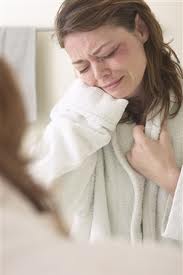 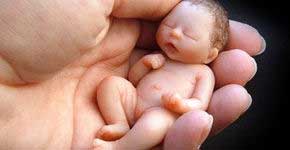 VIRI
http://www.splav.info/zakonodaja.html

http://www.ivz.si/Mp.aspx/2009.pdf?ni=78&pi=6&_6_Filename=2950.pdf&_6_MediaId=2950&_6_AutoResize=false&pl=78-6.3.

http://www.iskreni.net/druzina/kultura-zivljenja/52-splav/326-razlogi-za-splav.html

http://vizita.si/clanek/leksikon/spontani-splav.html

http://www.sara-center.com/posledice-splava.html


http://www.google.si/search?tbm=isch&hl=sl&source=hp&biw=1366&bih=677&q=splav&gbv=2&oq=splav&aq=f&aqi=&aql=&gs_l=img.3...2335.3271.0.3641.5.4.0.1.1.0.184.606.1j3.4.0...0.0.LZFm6w1Zhzg#hl=sl&gbv=2&tbm=isch&sa=1&q=ABORTUS&oq=ABORTUS&aq=f&aqi=g1g-S9&aql=&gs_l=img.3..0j0i24l9.915.5985.1.6225.8.7.0.1.1.0.168.978.0j7.7.0...0.0.AE4jRoewN8g&pbx=1&bav=on.2,or.r_gc.r_pw.r_qf.,cf.osb&fp=ee49e15e09656a83&biw=1366&bih=677